Nutrition in the NICU:Human Milk Diet Provides Better Tolerance, Growth & Cost Effectiveness
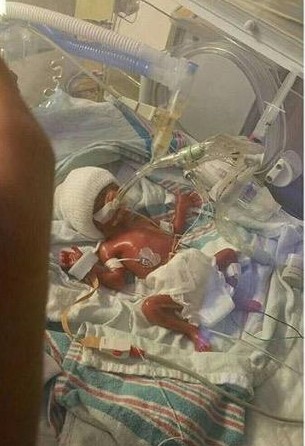 A webinar for HealthTrust Members
November 5, 2018
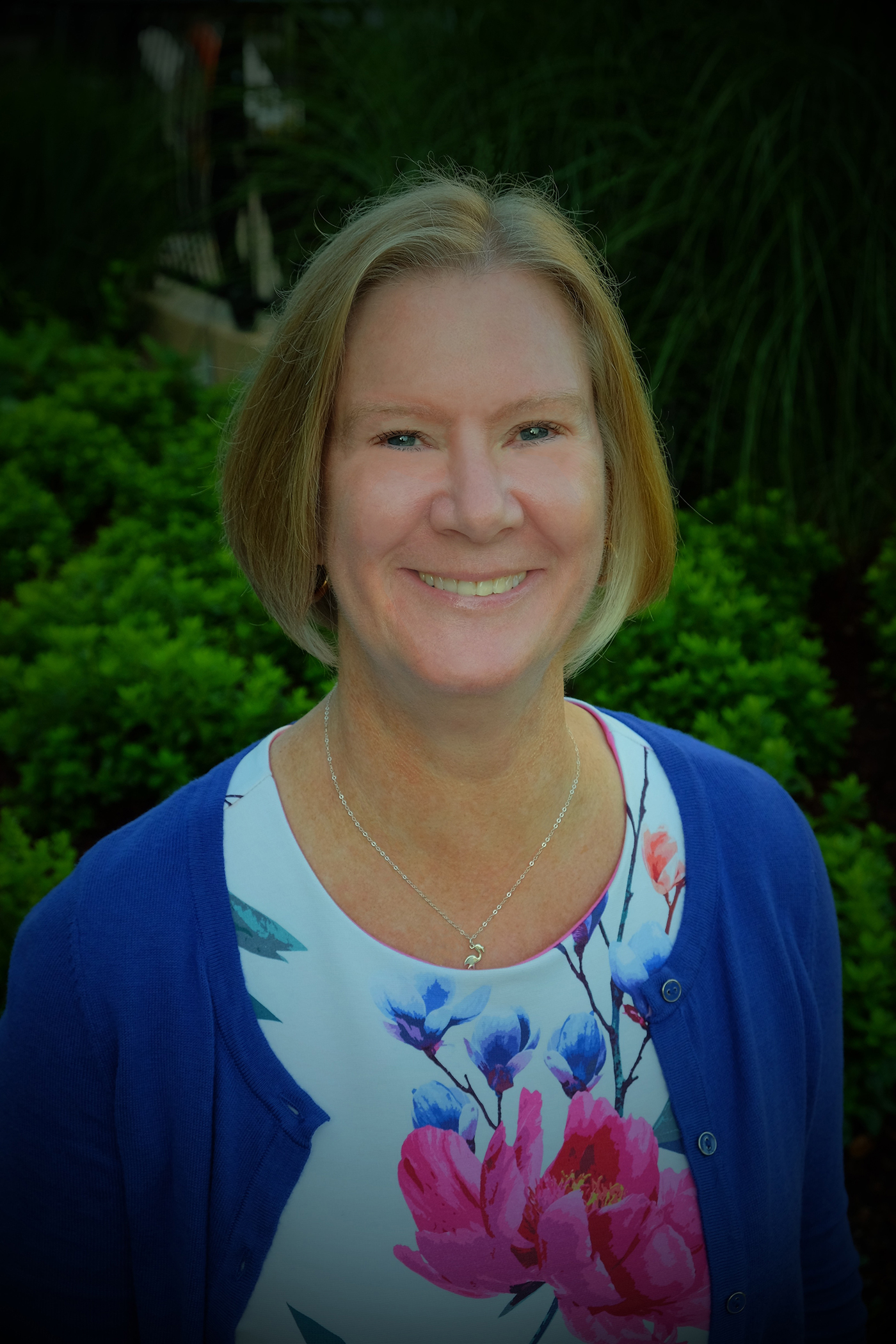 Melinda Elliott, M.D. 
Senior Director, Clinical Education & Professional Development,
Prolacta Bioscience
Neonatologist, Pediatrix Medical Group of Maryland
Disclosures
I have had no disclosures until August 1, 2016 when I became a Prolacta Employee. I had no support from Prolacta Bioscience, financial or otherwise, at the time of my studies.

This program may contain the mention of drugs or brands presented in a case study or comparative format using evidence-based research. Such examples are intended for educational and informational purposes and should not be perceived as an endorsement of any particular supplier, brand or drug.
[Speaker Notes: I believe in the human milk diet so much, that I now work for Human Milk Based.]
Learning Objectives
Describe the American Academy of Pediatrics (AAP) and World Health Organization (WHO) recommendations for the use of human milk in preterm infants
Recall the published benefits of an Exclusive Human Milk Diet (EHMD) in premature infants
Define some long-term outcomes of the EHMD in premature infants
Breast Milk is for Babies, Cows Milk is for Cows*
*We need to stop using our “bovine brains!”
Recommendations on the Use of Human Milk in Premature Infants
All preterm infants should receive human milk 
Human milk should be fortified for infants weighing <1500 g at birth
The preferred nutrition for the newborn is his/her own mother’s milk (MOM). When this is not available or is limited, pasteurized human donor breast milk (PDHM) is recommended.
PDHM should be prioritized to compromised preterm infants and selected ill term newborns
“The use of donor human milk in appropriate high-risk infants should not be limited by an individual’s ability to pay. Policies are needed to provide high-risk infants access to donor human milk on the basis of documented medical necessity, not financial status.”
Source: AAP Policy Statement. Pediatrics. 2012;129(3):e827-e841.Pediatrics.2017;139(1):e20163440
Canadian Paediatric Society Position Statement: http://www.cps.ca/en/documents/position/human-milk-banking
WHO Guidelines: http://www.who.int/maternal_child_adolescent/documents/infant_feeding_low_bw/en/
Why Is Human Milk Critical for Premature Newborns?
Infants with GA  ≤28 weeks or BW ≤1500 grams have very immature GI tracts
Neonatal GI tract must be colonized with “normal” bacteria after birth
Evidence of abnormal bowel colonization ~1 week prior to development of NEC. (Mai PLOS One 2011)
34% increase of Proteobacteria and
32% decrease in Firmicutes in NEC cases compared to controls
BW = birthweight; GA = gestational age; NEC = necrotizing enterocolitis
[Speaker Notes: In the year 2012, there were 56,252 very low birth weight premature infants in the United States (1)]
Human Milk and the Preterm Infant Microbiome
Background: 
Establishment of infant microbiome known to be influenced by:
Mode of Birth (Vaginal vs. C-Section)
Antibiotic Administration
Environment of Care
Nutritional Exposures (especially Breastfeeding)
Preterm Infants also influenced by Gestational Age at Birth and Postnatal Age at time of testing  
Breastfed full-term infants have “better” bacteria and improved Immune Systems
Preterm Infants commonly have Intestinal Dysbiosis, problematic for short- & long-term health, thought to increase risk of NEC
Influence of Maternal Breast Milk Ingestion on Acquisition of the Intestinal Microbiome in Preterm Infants
Observational Study, 30 Infants, <32 weeks, 199 samples, 1st 60 Days
3 Groups: MOM, PDHM (switched to IF at 140 ml/kg/day and >1000g), IF
MOM: More diverse microbiome early in life
Gradual trajectory toward greater diversity over time
IF: Less diverse
Rapid increase in microbial load over time 
May lead to overwhelming inflammatory response (??NEC)
PDHM: Similarities to both MOM and IF fed infants
Slower initial colonization, but some of the same bacteria as the IF fed infants. Suggests influence of PDHM on microbiome, but these infants were fed IF at 4 weeks of age
IF: Infant Formula
Source: Gregory K, et. al. Microbiome. 2016; 4: 68 doi: 10.1186/s40168-016-0214-x
Influence of Maternal Breast Milk Ingestion on Acquisition of the Intestinal Microbiome in Preterm Infants, continued
WHY??
Presence of many HMOs: Facilitate growth of “good” bacteria
MOM has its own microbiome that actively colonizes the gut
Presence of other bioactive factors in Human Milk (e.g. Secretory IgA) that protect against harmful bacteria
Human milk has known host defense properties due to proteins such as lactoferrin, lysozyme, Sec IgA, IgG, C3, etc.
MOM also masks the influence of immaturity at birth (this is not seen with IF)
Unknown if EHMD would show same as MOM. No comment on fortification of study infants. Need more research!
Source: Gregory K, et. al. Microbiome. 2016; 4: 68 doi: 10.1186/s40168-016-0214-x
Preterm Gut Microbiome & Feeding Type
MOM: 
Greater Bifidobacteriaceae 
Lower Staphylococcaceae, Clostridiaceae & Pasteurellaceae than donor milk BUT
Donor Milk:
Closer microbial profile to MOM than preterm formula
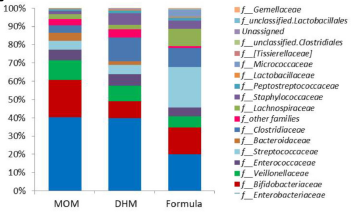 Source: Parra-Llorca et.al. Front.Microbiol. 2018
What Is an Exclusive Human Milk Diet (EHMD)?
Diet consisting of 100% Human Milk Derived Products
Mother’s Own Milk (MOM) Preferred
Donor Milk if MOM not available
Only Human Milk Derived Fortifiers (Protein, Fats, Carbohydrates)
Available Human Milk-based Fortifiers
Available in Four Concentrations
Designed to add 4, 6, 8 or 10 calories per ounce to MOM or DM
Caloric Fortifier made from Human Milk Cream also available with 2.5 cal/ml of product
Benefits of an Exclusive Human Milk Diet
Initial Outcomes Centered Around NEC & PN
EHMD had lower rate of NEC than diet of MOM/Donor Milk and Bovine fortifier (Sullivan S. J Pediatr, 2010).

EHMD (Donor Milk/Human Milk Based Fortifiers) had lower PN days and lower NEC (Cristafalo E. J Pediatr, 2013)

EHMD Reduced probability of remaining on PN (Ghandehari H. BMC Research Notes 2012)
EHMD= Exclusive Human Milk Diet; PN= Parenteral Nutrition
The Exclusive Human Milk Diet and NEC
Combined Clinical Trial Data Analysis-Results
5%p=0.002
1%p=0.0003
Incidence of NEC
Incidence of Surgical NEC
“An exclusive human milk diet, devoid of cow milk containing products, was associated with lower mortality and morbidity in extremely preterm infants without compromising growth and should be considered as an approach to nutritional care of these infants.”
Source: Abrams S, et al. Breastfeed Med. 2014;9:29-37. doi:10.1089/bfm.2014.0024.
Other Benefits Beyond NEC
Greater Mortality & Morbidity in Extremely Preterm Infants Fed a Diet Containing Cow Milk Protein Products
EHMD had lower Mortality, NEC, Surgical NEC, Sepsis

“For each 10% increase in the intake of other than an EHMD, the risk of NEC increases by 11.8%, and the risk of surgical NEC increases by 21%....For each 10% increase in the intake of other than an EHMD, there was a 17.9% increase in risk of sepsis.”
Source: Abrams SA, et. Al.  Breastfeeding Medicine 2014:9;0:1-5
[Speaker Notes: Fortifiers alone add about 20% cow’s milk protein to a baby’s diet]
More Human Milk = More Chance of Remaining NEC Free, Combined Clinical Trial Data Analysis
Probability of Remaining NEC Free vs. % Cow Milk-Based Diet
Source: Abrams S, et al. Breastfeed Med. 2014;9:29-37. doi:10.1089/bfm.2014.0024.
More Human Milk = More Chance of Remaining Sepsis Free, Combined Clinical Trial Data Analysis
Probability of Remaining Sepsis Free vs. % Cow Milk-Based Diet
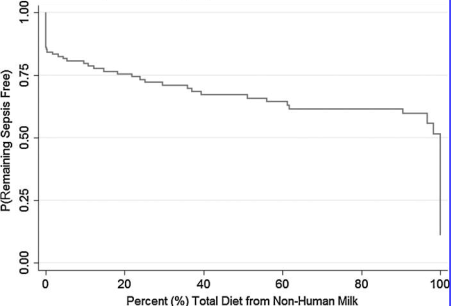 Source: Abrams S, et al. Breastfeed Med. 2014;9:29-37. doi:10.1089/bfm.2014.0024.
Beyond NEC
Beyond  Necrotizing Enterocolitis Prevention: 
Improving Outcomes with an Exclusive Human Milk-based Diet
1587 Infants <1250 g
4 Centers in 4 states
Retrospective cohort study
EHMD had Significantly Lower:
NEC
Mortality
Late Onset Sepsis
ROP
BPD
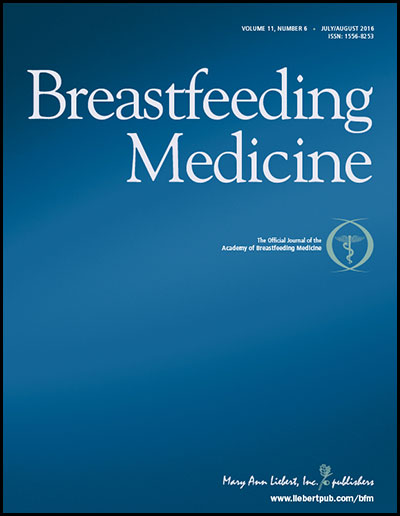 Source: Hair AB, et. al. Breastfeeding Medicine 2016;11(2):1-5.
Beyond NEC
Source: Hair AB, et. al. Breastfeeding Medicine 2016;11(2):1-5.
Exclusive Human Milk Diet & ROP
Small Randomized Trial in Canada (127 Infants)
Avg. 27 weeks, 890 g
Reduction in Severe ROP from 10.7% in Bovine fortifier group to 1.6% in EHMD group (p = 0.04)
Late Onset Sepsis 23% in Bov vs 12.5% in EHM but study too small for significance
Source: O’Connor D. Am J Clin Nutr. 2018;9:1-9.
Herman & Walter Samuelson Children’s Hospital at Sinai
Level 3+ NICU
Community teaching hospital with pediatric residents, but no fellows
Incidence on NEC well within VON incidence
Length of Stay at lower end of VON
Stable neonatology attending staff
Dedicated NICU Lactation Consultant
Did not have Donor milk or Human milk-based fortifier at start of study
Made decision to use EHMD
Why Adopt EHMD?
AAP recommendations on the use of Human Milk in Premature Infants
NEC rate within VON rate, but on high end (babies <1250 g)
Extreme LOS for some babies, but overall on low end of VON
Horrific case of uncomplicated 27-week infant with NEC, subsequent short bowel syndrome & eventual death at 8 months of age from sepsis and liver failure
Human/Family costs
Study Design
EHMD qualifying criteria: BW < 1250 grams or <29 weeks (Babies at high risk of NEC and extreme LOS)
Breast Milk Feeds started at ~10-20 ml/kg/day on day 1-2
Bolus feeds, not continuous (due to fat loss in tubing)
EHMD started March 1, 2012
Donor milk used if mother cannot or will not express milk
Human Milk Based fortifier started at 120 ml/kg/day feeds (keeping feeding protocol consistent throughout study period)
Nurses mix milk and fortifier in milk room (one bottle at a time, not entire 24 hr. period) Maryland is a tissue license state, so BDRs and individual milk bottle log in required
Babies given Donor milk (as needed) and Human Milk Based fortifier until 34 weeks gestational age, then weaned gradually over 4 days
Study Design (continued)
Groups
Group H: Exclusive human milk (Mother’s or Donor)
Group B: Mother’s milk + bovine-based fortifier
Group M: Combination mother’s milk, bovine-based fortifier, and formula 
Group F: Formula only
[Speaker Notes: Just of note we initiated exclusive human milk diet into the NICU group (when we obtained approval for donor milk and human milk based fortifier)]
Definitions
Time to full feeds: Time from birth until receiving 150 mL/kg/day feeds

Feeding intolerance: Feeds interrupted and held for greater than 24 hours
Results
Feeding Intolerance:Number of Times Feeds Held for >24 Hrs
Groups
Additional Days to Full Feeds
P=0.0001
Additional Days of Hospitalization
P=0.374
Incidence of Necrotizing Enterocolitis (<1250 g)
Additional Hospital Cost(283 Infants)
P=0.004
P=0.175
Human group includes cost of donor milk and fortifier products
[Speaker Notes: Robust regression which down-weights observations with undue influence (Mixed group was also increased) also significant]
Additional Physician Charges(293 Infants)
Human group includes cost of donor milk and fortifier products
Additional Decreased Cost & Improved Feeding Tolerance in VLBW Infants Fed an Exclusive Human Milk Diet (EHMD): A Reanalysis of the Data
Maushumi Assad, MD, MPH, Joseph H. Abraham, ScD, & Melinda J. Elliott, MD, FAAP
Herman and Walter Samuelson Children’s Hospital at Sinai
Baltimore, MD
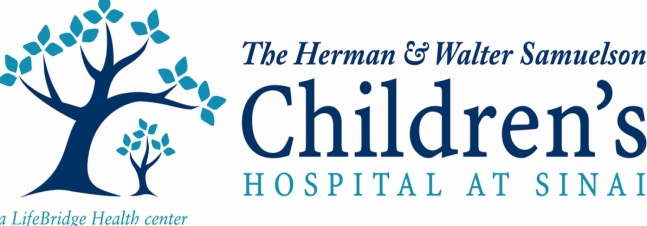 Source: INAC Platform Presentation. Lyon, France. July 2017.
Increased Time to Full Feeds(Adjusted for Gestational Age)
p=0
p<0.004
p<0.007
Total Cost Difference After Paying for   EHMD Products
P=0.031
P=0.496
NS
P=0.850
NS
Remember Feeding Intolerance?(Number of Times Feeds Held for >24 Hrs)
Groups
Increased Cost Due to Feeding Intolerance (per patient, adjusted for gestational age, excluding NEC)
$29,661
P=0.023
Growth Is Important!
Feeding Guidelines
Early enteral feedings and Standardized approach to feeding
Improve Intestinal Motility
Stimulate Intestinal Hormonal Response
Improve Feeding Tolerance
Promote earlier achievement of full feeds
Decrease problems related to prolonged TPN 

Babies can safely be fed more rapidly with the EHMD!
[Speaker Notes: No gastric hormone response if on continuous feeds.]
Human Milk Feeding Supports Adequate Growthin Infants ≤ 1250 Grams Birth Weight
Prospective Observational Study, Single Center
Mean BW 913 g, Mean GA 27.6 weeks
Feeds started within 24 hours of birth at 20 ml/kg/day MOM or DM
Fortify to +4 at 60 ml/kg/day, +6 at 80-100 ml/kg/day, +8 if weight gain <15 g/kg/day, Wean at 34 weeks
Source: Hair AB, et. al. BMC Research Notes ;2013(6):459
Human Milk Feeding Supports Adequate Growthin Infants ≤ 1250 Grams Birth Weight
Lower Rate Extrauterine Growth Restriction (22%, excluding those SGA at birth)
Mean 8.4 days to regain birthweight
Mean Weight Gain of 25 g/kg/day
Mean Length gain 0.99 cm/wk
Mean HC gain 0.72 cm/wk
SGA babies had same growth velocity as AGA babies, but remained SGA
Improved over Bovine or Later fortification
(Same as Bovine or Later fortification)
Source: Hair AB, et. al. BMC Research Notes ;2013(6):459
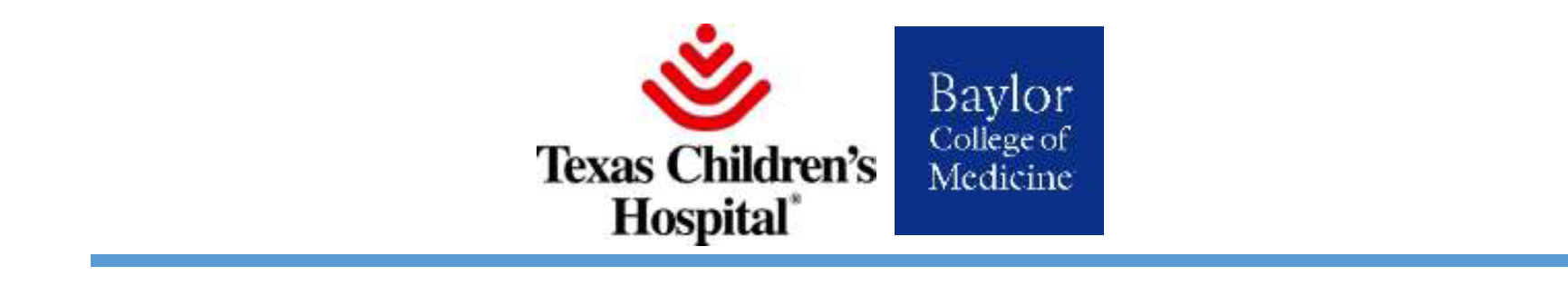 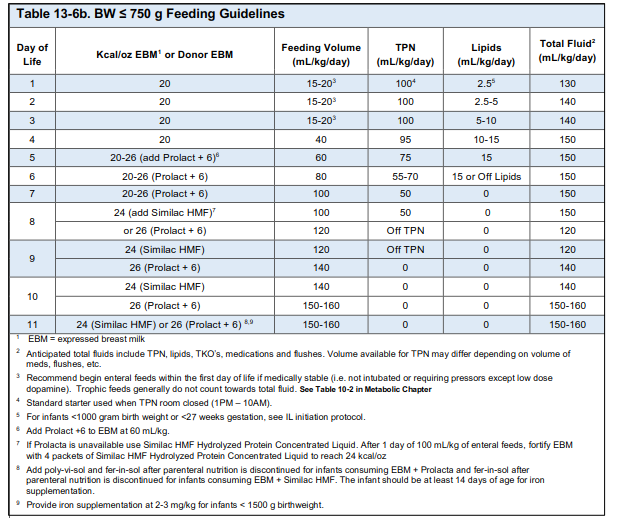 Premature Infants 750–1,250 g Birth Weight Supplemented With a Novel Human Milk-Derived Cream are Discharged Sooner
Prospective, Randomized Trial
27.7 weeks, BW 973 +/- 145 grams
Standardized EHMD Feeding Protocol Both Groups
Cream Group received Human Milk Caloric Fortifier if MOM/DM <20 cal/oz
Cream Group had Lower Post-Menstrual Age at Discharge and Shorter LOS
Babies with BPD Seemed to do even Better
BPD Cream Study ongoing now
Source: Hair A, et al. Breastfeeding Medicine. 2016:11(3)DOI: 10.1089/bfm.2015.0166
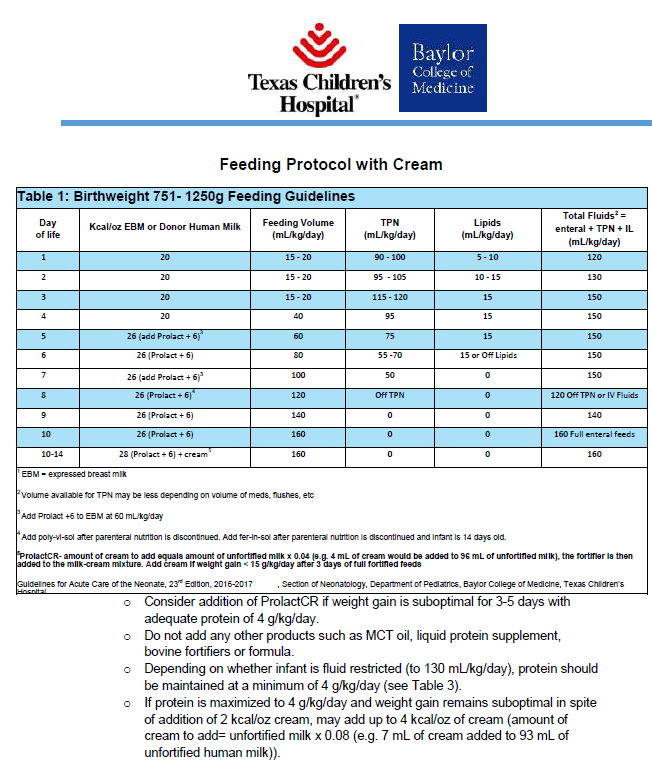 Texas Children’s Hospital—
Sample Feeding Protocol: 751-1250 g
Growth at Sinai: Initial Study
Study had unchanged growth, but we did not change our feeding protocol (we still were using our bovine brains)!
Mean weight gain 19 g/day
Mean weight gain velocity 12 g/kg/day, no different from bovine, but not good enough in 2016!
Sinai Revised Feeding Protocol
Infants < 1250 grams or <29 weeks:
Start feeds within 24-48 hours 
Advance feeds daily by 10-20 ml/kg/day
Fortify with Human Milk Based Fortifier +6 when feeds reach 60 ml/kg/day feeds
Feeding volume goal 160 ml/kg/day, unless medically contraindicated
Add Human Milk Caloric Fortifier when at 100 ml/kg/day fortified feeds if using only HMBANA donor milk (no MOM)
Add Human Milk Caloric Fortifier if, after 3 days full volume fortified feeds, weight gain less than optimal; Increase as needed
Effects of a Standardized Feeding Protocol on Weight Gain in Very Low Birth Weight Infants
Adopted more appropriate standardized feeding protocol with EHMD to improve growth
Average weight gain in this population 23 g/day
Average head circumference increase: 0.86 cm/wk
Average length increase: 0.97 cm/wk
Source: Swerdfeger, Elliott. Presented at Region 4 Academic Pediatric Association Conf. 2017.
Charlottesville, VA
Incidence & Timing of Presentation of NecrotizingEnterocolitis in Preterm Infants
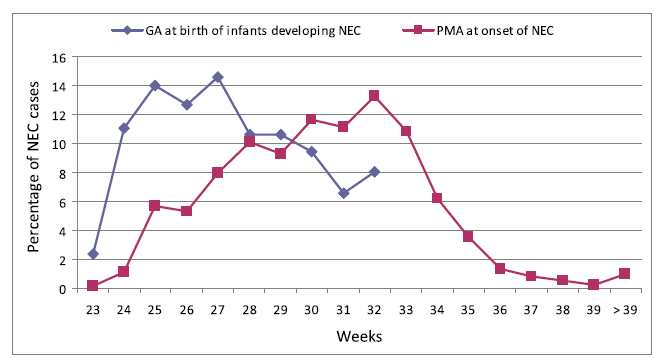 NEC presents at mean age of 7 days in more mature infants.
NEC delayed to 32 days of age in smaller, lower GA infants.
Distribution of cases of NEC according to GA and postmenstrual age (PMA) in the study cohort. Source: Yee, et. al. Pediatrics. 2012
Improving Growth for Infants 1250 Grams Receiving an Exclusive Human Milk Diet
Legacy Randall Children’s Hospital
Table 4. Growth and Clinical Data for Donor Human Milk Era 2/Bov Fortifier (Mean ± SD or Proportion) (Formal Protocol)
Table 5. Growth and Clinical Data for Exclusive Human Milk Era 2 (Mean ± SD or Proportion) (+4 at 40 ml/kg/day feeds)
Source: Huston RK, et. al. Nutrition in Clinical Practice; DOI: 10.1002/ncp.10054. 2018.
Optimizing Nutrition:Mother’s Own Milk (MOM)
Support Mother’s Own Milk
Education of Family:
 Milk is Medicine
Risks of Not Receiving Human Milk
Dedicated NICU Lactation Consultant with flexible schedule
Optimizing Nutrition: MOM
Establish and Maintain Supply
Frequent skin-to-skin contact
Pumping at bedside
Early post-delivery expression (Teach breast massage and hand expression)
Early feeding (first hours to day) and mouth care with colostrum
Provide pumping log/diary/App (PeekABoo ICU or other app)
Inquire at regular intervals “How is pumping going?”
Track Maternal Supply to intervene if noted to be decreasing
Non-nutritive Breastfeeding
Peekaboo ICU
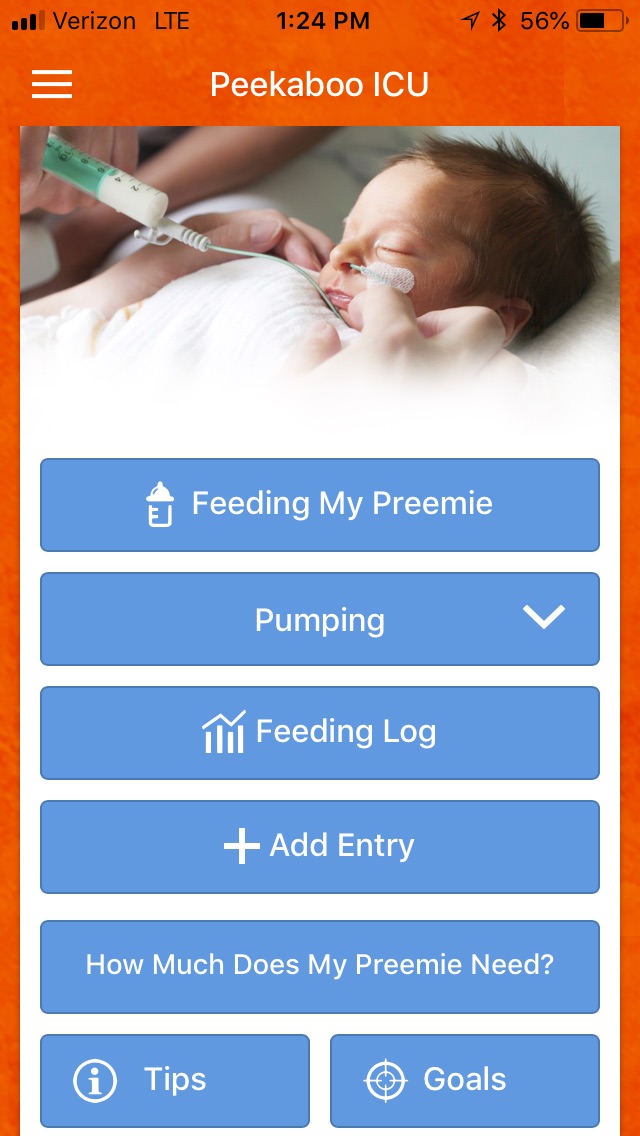 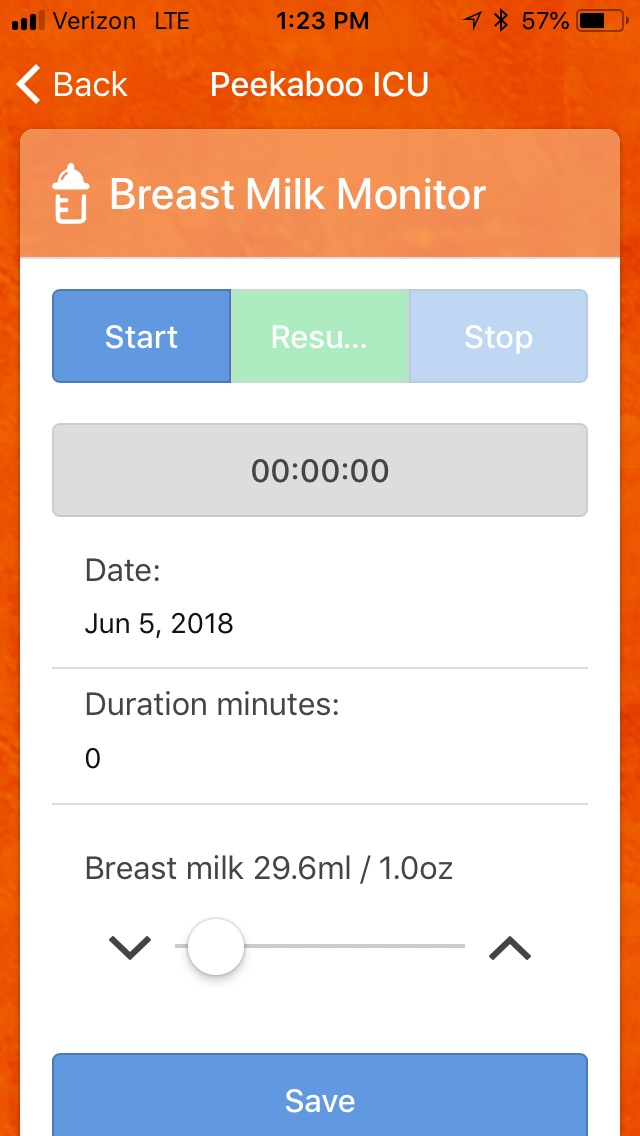 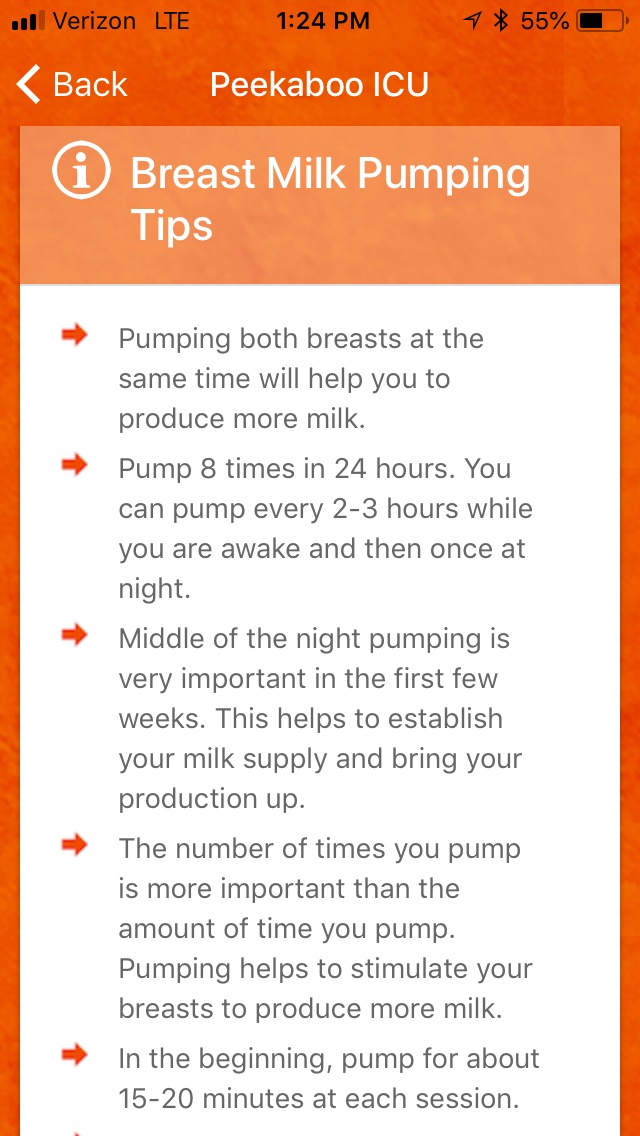 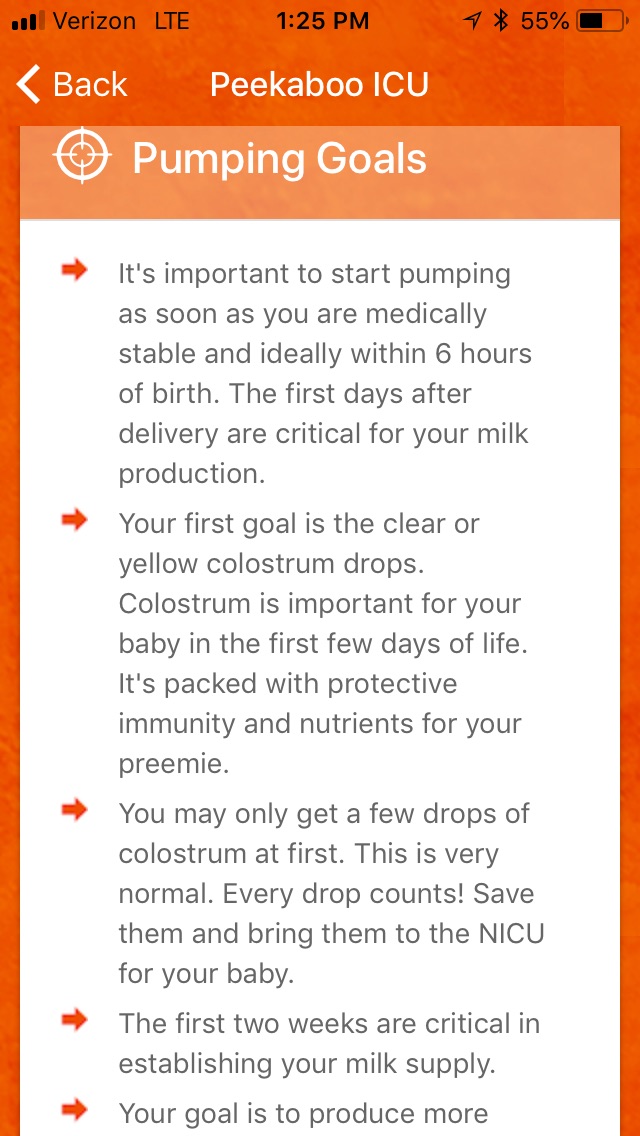 Optimizing Nutrition: Protein Content
**Preterm Milk Assumes Protein of 1.4 g/100 ml
**Term Milk Assumes Protein of  1.1 g/100 ml
If protein load well over 4 g/kg/day, Renal injury is possible and growth may be poor.
Optimizing Nutrition
Bolus feeds best over slow pump flow rates or continuous feeds
Increased fat loss with tubing (Kangaroo pump worse than syringe pump)
H2MF and/or Cream improve fat delivery even with continuous feeds
Cream shown to shorten Length of Stay in 750-1250g infants (not specifically studied yet in <750g group)
Substantial Calcium and Phosphorus losses with continuous feeds, minimized in vitro with Human milk based fortification (no direct CaPhos salt loss as in bovine fortified milk)
Estimated calorie loss ranged between 3 kcal/kg/day to 25 kcal/kg/day depending on fortifier and feeding method
Fortifier & Cream Improve Fat Delivery in Continuous Enteral Infant Feeding of Breast Milk
Source: Tabata, et.al. 2015
Optimizing Nutrition
Length of Feeding Tubing?
The longer the tubing, the more human milk fat that get stuck to it. If the calories are getting stuck in the tubing, the baby isn't getting them in his/her feeding. 
The syringe position (when the feeding is given via a pump)?
Fat is a necessary nutrient. Fat rises to the top which means that the syringe tip facing up, will allow for maximal fat to be delivered to the patient. 
Are the feeds bolus or continuous?
Continuous feeds allow for more fat sticking to the tubing and less fat getting to the baby. 
How often are feeding tubes changed?
Frequently, new tubes will give a greater new surface area for the fat to stick to which leads to loss of nutrition.
All can contribute to poor weight gain!
Long-term Benefits
Breast Milk Consumption inPreterm Neonates & CardiacShape in Adulthood
30 former preterm (gestational age ~30 weeks) infants born 1982-85. Now 23-28 years old.
30 EHMD, 16 Formula
Compared with Term Controls
Cardiac Morphology & Function assessed by MRI
Source: Lewandowski AJ, Lamata P, Francis JM, et al. Breast Milk Consumption Preterm Neonates and Cardiac Shape in Adulthood. Pediatrics. 2016;138(1):e20160050
Breast Milk Consumption inPreterm Neonates & Cardiac Shape in Adulthood
Source: Lewandowski, AJ, Lamata P, Francis JM, et al. Breast Milk Consumption Preterm Neonates and Cardiac Shape in Adulthood. Pedoatrics. 2016; 138(1):e20160050
Breast Milk Consumption inPreterm Neonates & Cardiac Shape in Adulthood
EHMD fed patients had increased Left and Right Ventricular end-diastolic volume index and stroke volume index compared with preterm-born individuals who were exclusively formula fed as infants
Both smaller than term controls, but EHMD group reduction only 9% compared to 18% for Formula fed group
Source: Lewandowski, AJ, Lamata P, Francis JM, et al. Breast Milk Consumption Preterm Neonates and Cardiac Shape in Adulthood. Pedoatrics. 2016; 138(1):e20160050
5-year Outcomes of an Exclusive Human Milk Diet: Growth, Body Composition & Neurodevelopment
Source: Bergner, et. al. PAS Poster Presentation. Toronto,  ON, CA. 2018
5-year Outcomes of an Exclusive Human Milk Diet: Growth
Weight
Length
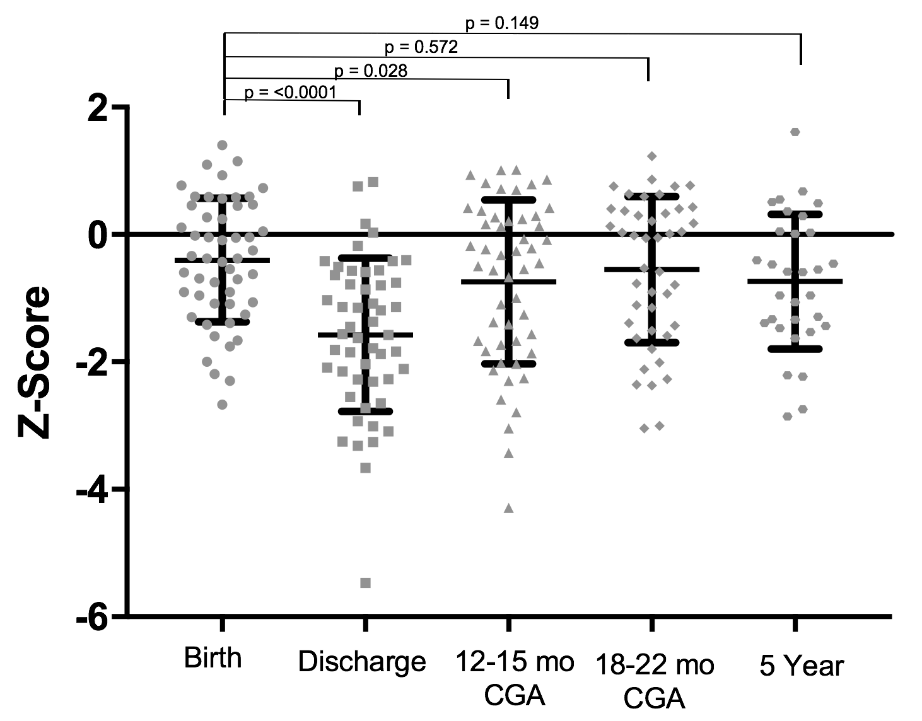 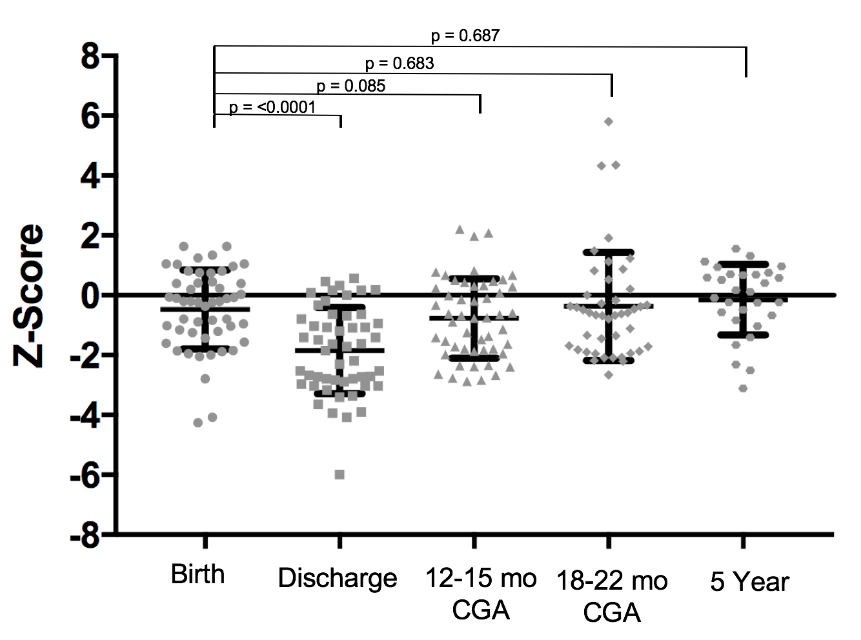 Source: Bergner, et. al. PAS Poster Presentation. Toronto,  ON, CA. 2018
5-year Outcomes of an Exclusive Human Milk Diet: Body Composition
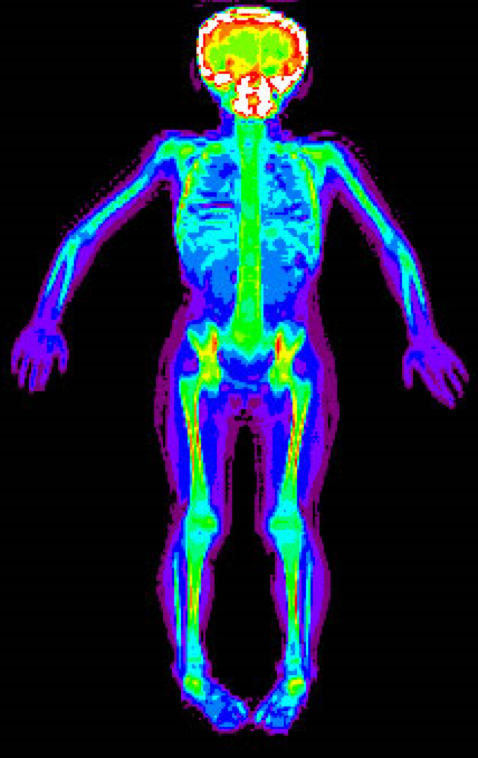 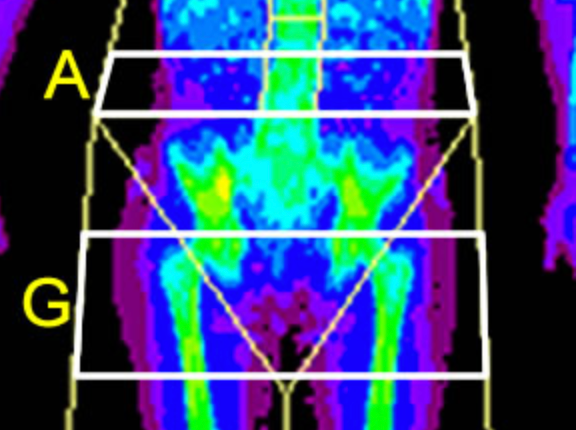 Source: Bergner, et. al. PAS Poster Presentation. Toronto,  ON, CA. 2018
5-year Outcomes of an Exclusive Human Milk Diet: Neurodevelopment
Source: Bergner, et. al. PAS Poster Presentation. Toronto,  ON, CA. 2018
Important to Remember:
Provide good lactation support to Mom
Develop a Protocol and try to stick to it as a group
Administration will want to see outcomes, so keep your data
Feed & fortify early for best growth
Ensure adequate protein intake (~4 g/kg/day, Concentrate protein in PN as you wean volume)
Bolus feed as possible for best growth
References
Bergner, et. al. 5 Year Outcomes of an Exclusive Human Milk Diet: Growth, Body Composition, and Neurodevelopment. PAS Poster Presentation. Toronto,  ON, CA. 2018
Bisquera JA, Cooper TR, Berseth CL. Impact of  necrotizing enterocolitis on length of stay and hospital charges in very low birth weight infants. Pediatrics. 2002; 109: 423-42.  
Sullivan S, et. al. An Exclusive Human Milk-Based Diet IS Associated with a Lower Rate of Necrotizing Enterocolitis that a Diet of Human Milk and Bovine Milk-Based Products. J Pediatr. 2010;156:562-7.
Rogers SP, et.al. Continuous Feedings of Fortified Human Milk Lead to Nutrient Losses of Fat, Calcium and Phosphorous. Nutrients. 2010: 2: 230-240.
Viadyanathan G, Hay JW, Kim JH. Cost of necrotizing enterocolitis and cost-effectiveness of exclusively human milk based products in feeding extremely premature infants. Breastfeed Med. 2011; 6: 1-9.
Neu J, Walker AW. Necrotizing Enterocolitis. N Engl J Med. 2011; 364: 255-64.
Ganapathy V, et.al. Costs of Necrotizing Enterocolitis and Cost-Effectiveness of Exclusively Human Milk-Based Products in Feeding Extremely Premature Infants. Breastfeeding Med.2012;7:29-37.
Breastfeeding and the Use of Human Milk. AAP Policy Statement. Pediatrics. 2012;129(3):e827-e841.
Bhatia, J. Human milk and the premature infant. Ann Nutr Metab. 2013; 62 (suppl. 3): 8-14. 
Cristofalo EA, et.al. Randomized Trial of Exclusive Human Milk versus Preterm Formula Diets in Extremely Premature Infants. J Pediatr. 2013;163:1592-5.
Hair AB, et. al. Human milk feeding supports adequate growth in infants ≤ 1250 grams birth weight. BMC Research Notes.2013;6:459
Meredith-Dennis L, et. al. Composition and Variation of Macronutrients, Immune Proteins, and Human Milk Oligosaccharides in Human Milk From Nonprofit and Commercial Milk Banks. J Hum Lact. 2017; DOI: 10.1177/0890334417710635.
References
Parra-Llorca, et.al. Preterm Gut Microbiome Depending on Feeding : Significance of Donor Human Milk.Front.Microbiol. 2018;DOI:10.3389/fmicb.2018.-1376.
Patel AL, et. Al. Impact of Early Human Milk on Sepsis and Health-Care Costs in Very Low Birth Weight Infants. J Pernatol. 2013;33:514-519.
National Center for Health Statistics. March of Dimes Peristatistics, 2013. http://www.marchofdimes.com/Peristats/pdflib/195/99.pdf. Accessed September 29, 2014.
Abrams SA, et. Al. Greater Mortality and Morbidity in Extremely Preterm Infants Fed a Diet containing Cow Milk Protein Products. Breastfeeding Medicine. 2014;9:1-5
Huston RK, et. al. Decreasing Necrotizing Enterocolitis and Gastrointestinal Bleeding in the Neonatal Intensive Care Unit The Role of Donor Human Milk and Exclusive Human Milk Diets in Infants <1500 g Birth Weight. ICAN: Infant, Child, & Adolescent Nutrition.2014;6(2):86-93.
Zhou J, et. Al. Human Milk Feeding as a Protective Factor for Retinopathy of Prematurity: A Meta-analysis. Pediatrics. 2015;136(6):e1576-e1586.
Tabata M, et.al. Fortifier and Cream Improve Fat Delivery in Continuous Enteral Infant Feeding of Breast Milk. Nutrients. 2015; 7: 1174-1183.
Assad M, Elliott MJ, Abraham JH. Decreased Cost and Improved Feeding Tolerance in VLBW Infants Fed an Exclusive Human Milk Diet. J Perinatol. 2016;36:216-220.
Hair AB, et.al. Premature Infants 750–1,250 g Birth Weight Supplemented with a Novel Human Milk-Derived Cream Are Discharged Sooner. Breastfeeding Medicine. 2016;11(3):133-137.
Hair AB, et.al. Beyond Necrotizing Enterocolitis Prevention: Improving Outcomes with an Exclusive Human Milk-Based Diet.  Breastfeed Med.2016:11(2):1-5.
Lewandowski AJ, et al. Breast Milk Consumption in Preterm Neonates and Cardiac Shape in Adulthood. Pediatrics. 2016;138(1):e20160050.